Course
“DIGITAL WINE TASTING”

Structure/Content Mapping
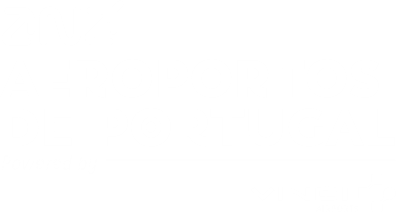 Digital Wine Tasting
WINE TASTING 101
DIGITAL MEDIA & MARKETING
D-TASTING TECNHIQUES
Module 4
Module 2
Module 1
Wine Tasting knowledge
Storytelling
Logistical aspects
Module 3
Module 5
Digital Marketing
Tasting/casting scenario
Module 6
Broadcasting
Learning Journey
DIGITAL MEDIA & MARKETING
D-TASTING TECNHIQUES
WINE TASTING 101
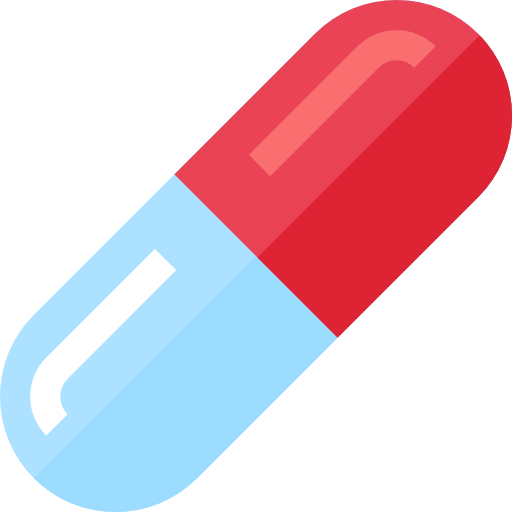 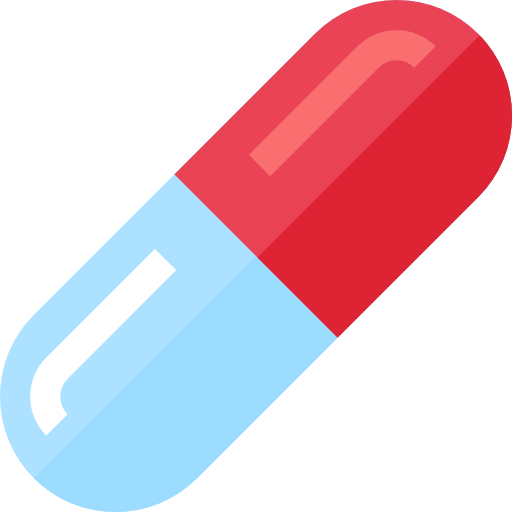 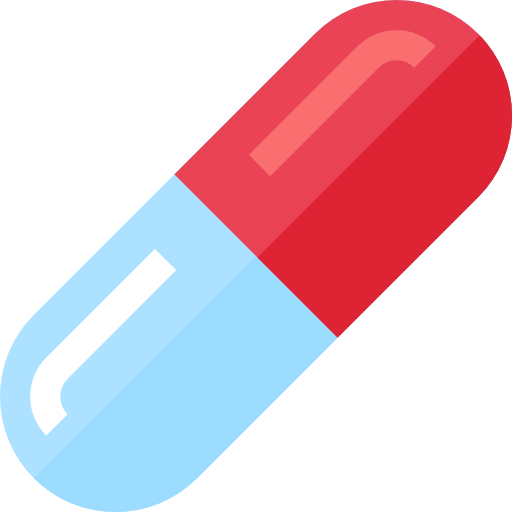 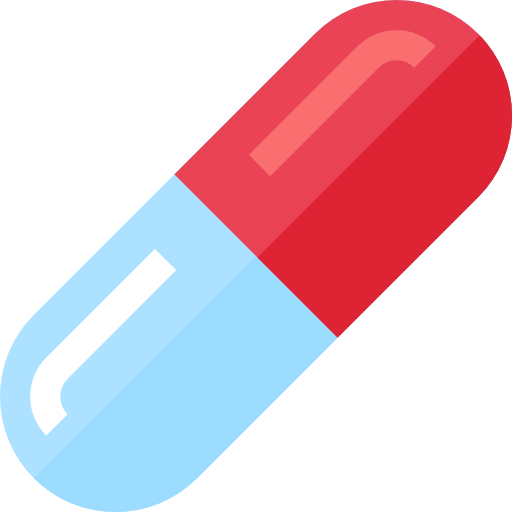 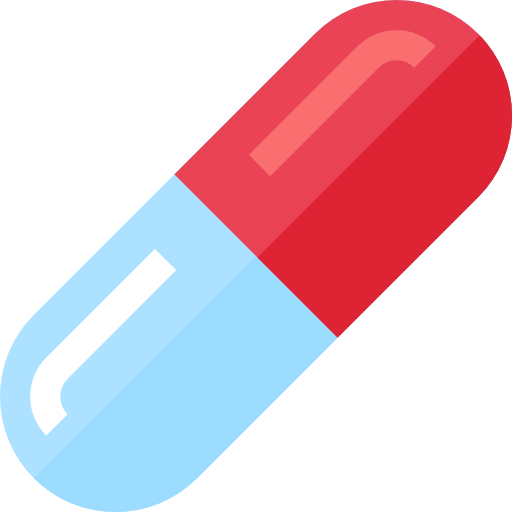 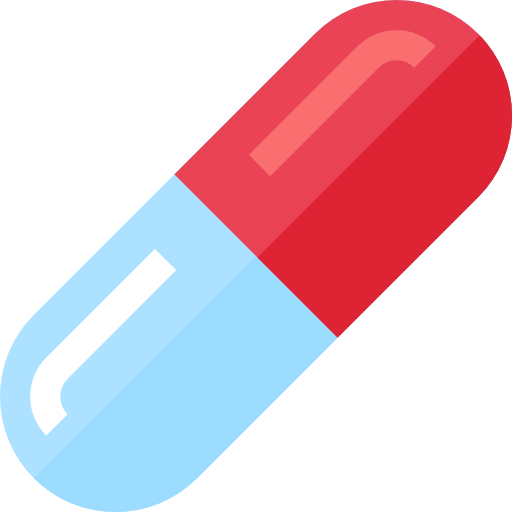 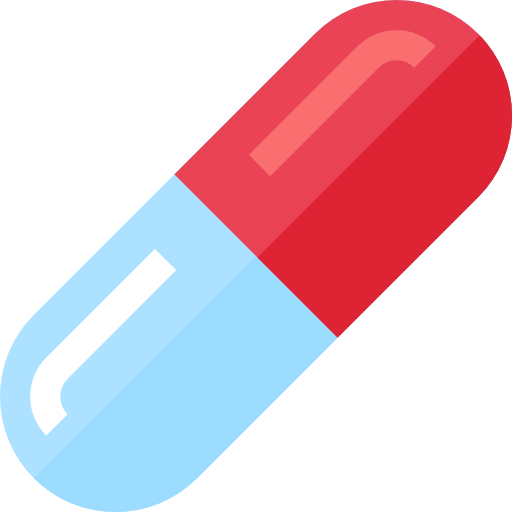 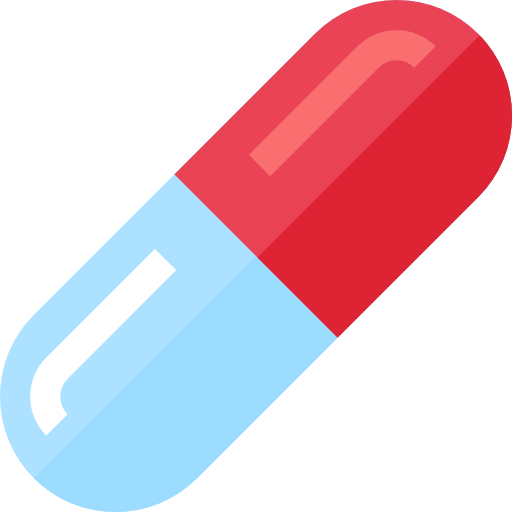 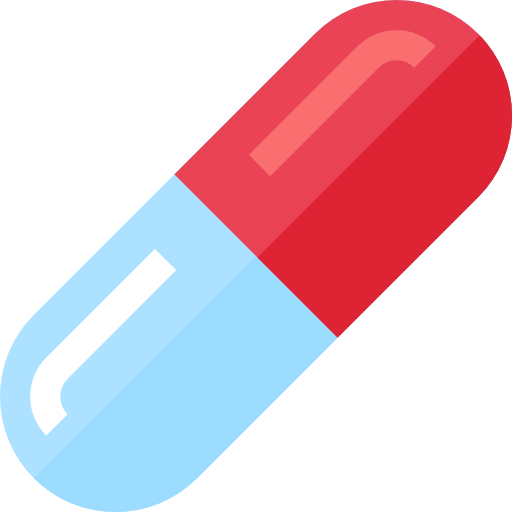 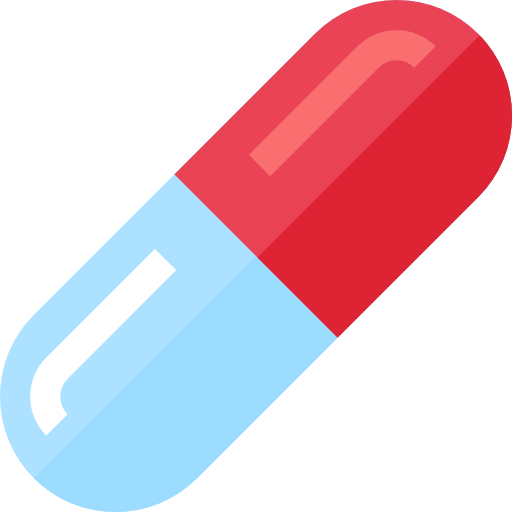 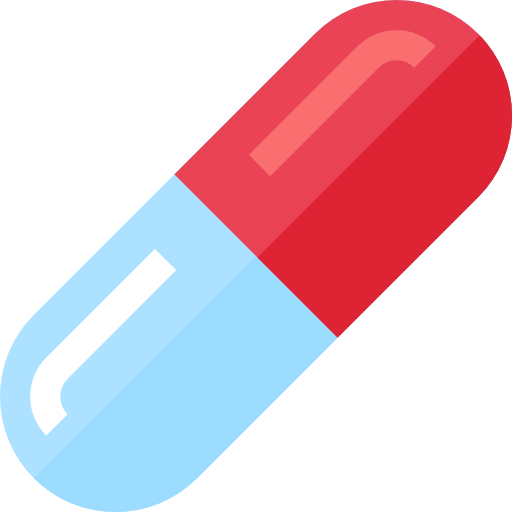 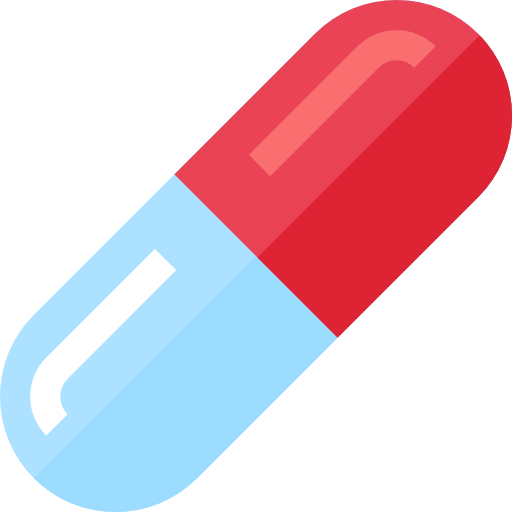 Introduction in online wine tasting (SKILL)
Basic wine knowledge - beginner
(SKILL)
Wine knowledge – intermediate level
(SKILL)
Storytelling – How to do it?
(SKILL)
Storytelling in Wine Tasting
(SKILL)
Social Media tools
(SKILL)
Packing & delivery
(SKILL)
Materials to Broadcast
(SKILL)
Advertisement
(SKILL)
Making wine selection
(SKILL)
Online Wine Tasting event preparation
(SKILL)
Virtual Presentation skills
(SKILL)
Logistical aspects
Storytelling
Wine Tasting knowledge
Talking about my wine selection
(SKILL)
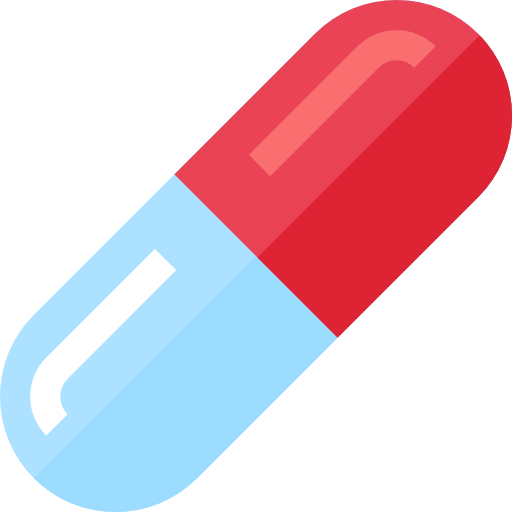 Tasting/casting scenario
Digital Marketing (DM)
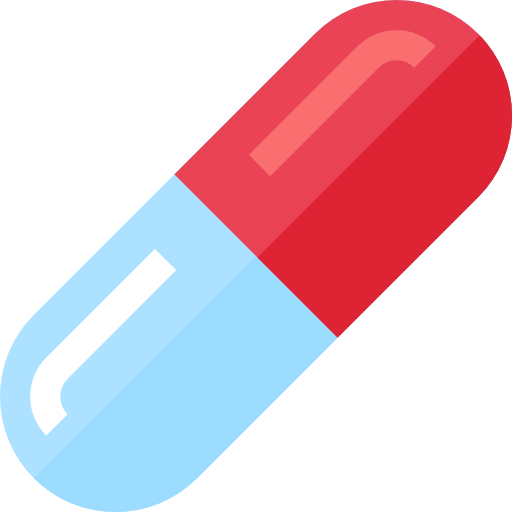 Digital Marketing and Branding
(SKILL)
Broadcasting/Animation
Content Mapping
D-TASTING TECNHIQUES
WINE TASTING 101
DIGITAL MEDIA & MARKETING
Wine Tasting knowledge
Logistical aspects (Packing and delivery)
Storytelling
Storytelling in Wine Tasting – What is it?
Storytelling in Wine Tasting – How to?
Basic wine knowledge
Key steps in grape growing and wine making
Types, characteristic and Styles of wines 
Key philosophies and practices concerned in the storage and service of wine 
Wine knowledge – intermediate level
Introduction in online wine tasting
What is it?
To whom is an online wine tasting for?
What are peergroups for online wine tasting
Making wine selection
How many wines do I want to include in a online wine tasting?
Which bottles do I use?
Which type of wines do I use?
Talking about my wine selection
What do I want to tell about my wines?
Order to select my wines for a tasting
Which packing do I need for my online WT
Exemples
Size box
Marketing
Which packing aids
Wine tasting forms
Arome wheel
Labels
Delivery
Delivery – how to do it
Collect address information
Track and trace
Digital Marketing (DM)
Digital Marketing and Branding: some general ideas
Importance of DM and its different types
Basics of branding for any business
Social Media tools
What is Meta & Metaverse
Social Media Business
Other Interesting Social Media Platforms
Advertisement
Internet advertisement
Google Ads
Social media ads
Email marketing
The basics of email marketing
Tips for creating the best newsletter
Tasting/casting scenario
Online Wine Tasting event preparation
Peergroup selection
Materials needed
Online Wine Tasting event
Feedback
Skills I need to develop
Organization skills
Presentation skills
Digital skills
Broadcasting
Materials to Broadcast
Which platform do I use
Studio tools used during online wine tasting
Wine Tasting knowledge
Basic wine knowledge - beginner
Making wine selection
Talking about my wine selection
Introduction in online wine tasting
Introduction in online wine tasting
What do I want to tell about my wines?

Order to select my wines for a tasting
Key steps in grape growing and wine making
What is wine and how is it made?
Main parts of a grape and what they contain
Grape-growing climaes and how they can affect the characteristic of grapes
Production of the wine
Types, characteristic and Styles of wines from the principal grape varieties

Key philosophies and practices concerned in the storage and service of wine
What is it?

To whom is an online wine tasting for?

What are peergroups for online wine tasting
What is it?

To whom is an online wine tasting for?

What are peergroups for online wine tasting
How many wines do I want to include in a online wine tasting?

Which bottles do I use?

Which type of wines do I use?
[Speaker Notes: Os storyboards do Edwin – Amico Del Vino estão bem organizados em relação ao conteúdo. Agora, para iniciarmos produção precisamos que eles já tenham uma estruturação mais robusta com sugestões de apresentação do conteúdo. 

Os storyboards do intercollege – strutucte is good and the content is there. Now, we have to work on: more exercises & stronger strucuture with pratical examples of content presentation.]
Storytelling
Storytelling in Wine Tasting
Narrative Communication (How to)
What Storytelling is

Why use storytelling in wine communication

Wine storytelling vs non-wine storytelling

Types of Wine storytelling

Key tips for wine storytelling
Know your audience, use a personal tone

“Embody” your wine

Share obstacles and defeats

Talk about the people behind the wine

Incorporate your local identity

Be inspired by your everyday wine stories

Be autentic



Digital Wine storytelling: texts

Storytelling Dynamics (illustrations, video, audio, image)

Digital wine storytelling: data
Reach your audience (exemple)
[Speaker Notes: i-strategies_ content organization (check) + stronger structure (check) + exercises (lacking)

Meditarraneo_ Content organization (check) + stronger strucuture (check) + exercises (check) – example to model]
Digital Marketing (DM)
Digital Marketing and Branding: some general ideas
Social Media Tools
Advertisement
Google Ads

Social media ads




The basics of email marketing

Tips for creating the best newsletter
Importance of DM and its different types

Basics of branding for any business
What is Meta & Metaverse

Social Media Business

Other Interesting Social Media Platforms
Email marketing
Logistical aspects
Packing and delivery
Exemples

Size box

Marketing
Checklist 



Glasses and acessories





Wine tasting forms

Arome wheel

Labels



Delivery – how to do it

Collect address information

Track and trace
Which packing aids
Delivery
Tasting/casting scenario
Online Wine Tasting event preparation
Organization skills

Presentation skills

Digital skills





Peergroup selection

Materials needed

Online Wine Tasting event

Feedback
Skills I need to develop
Broadcasting
Materials to Broadcast
Studio set-up




Online meeting platform

Invites for online winetasting

Running a videoconference wine tasting





Glasses and sample bottles

Picture’s. video and storytelling

Aromicircle and winemaps
Which platform do I use
Studio tools used during online wine tasting